4.разред
С В Е Т Е Т А Ј Н Е (УВОД) и СВЕТА ТАЈНА КРШТЕЊА
ПРИПРЕМИО ВЈЕРОУЧИТЕЉ ДРАГАН ЂУРИЋ
ШТА СУ СВЕТЕ ТАЈНЕ?
СВЕТИХ ТАЈНИ ИМА 7
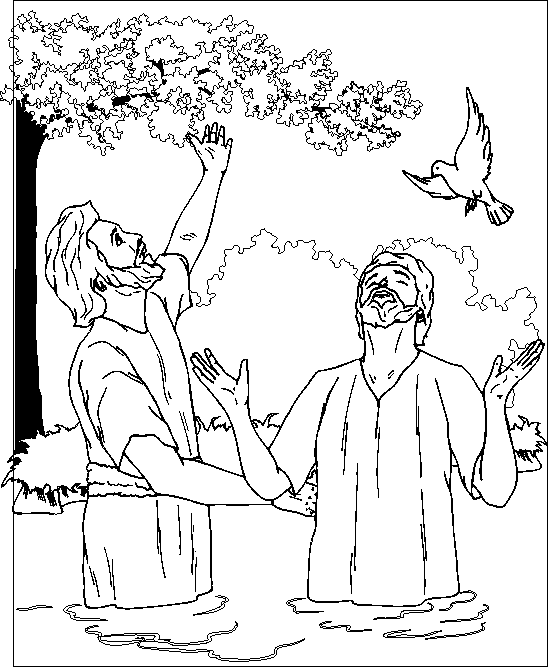 видљиве свештене радње које верницима пружају невидљиву благодат Светог Духа;
Подјела светих тајни
поновљиве
непоновљиве
КРШТЕЊЕ
МИРОПОМАЗАЊЕ
СВЕШТЕНСТВО
ИСПОВИЈЕСТ
ПРИЧЕШЋЕ
БРАК 
ЈЕЛЕОСВЕЋЕЊЕ
грч: Βάπτισμα
ПРВА И ГЛАВНА СВЕТА ТАЈНА. ВРШИ СЕ ПОГРУЖАВАЊЕМ 3 ПУТА У ВОДУ ОСОБЕ КОЈА СЕ КРСТИ.
РИЈЕЧИ КОЈЕ СЕ ГОВОРЕ: КРЂШТАВА СЕ
СЛУГА БОЖИЈИ У ИМЕ ОЦА И СИНА И СВЕТОГ ДУХА.АМИН.
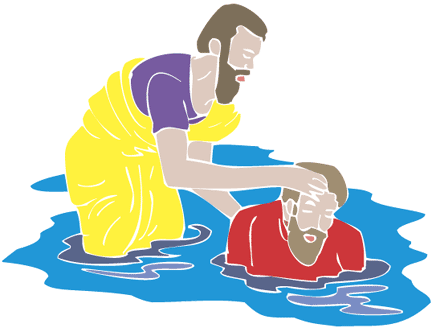 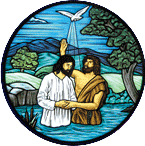 ГОСПОД ИСУС ХРИСТОС СЕ КРСТИО У СВОЈОЈ 30. ГОДИНИ
ВАЖНОСТ КРШТЕЊА
КРШТЕЊЕМ СЕ ПОСТАЈЕ ХРИШЋАНИН И ЧЛАН ЦРКВЕ
САМО КРШТЕНА ОСОБА ИМА ПРАВО ДА ПРИСТУПИ ОСТАЛИМ СВЕТИМ ТАЈНАМА
ТРЕБА ЗНАТИ
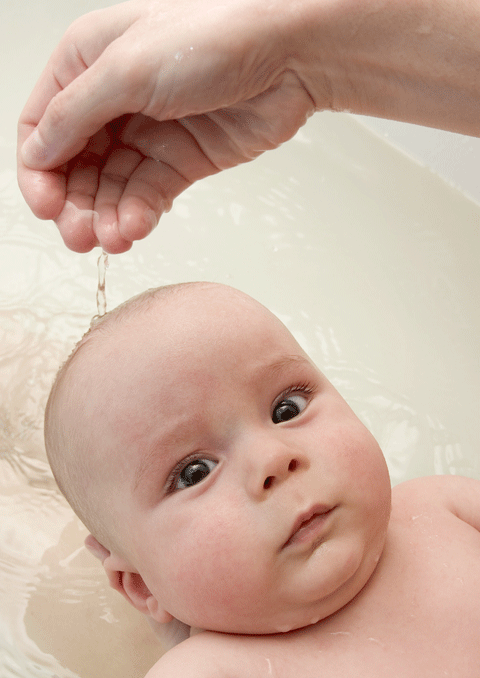 ПРАВОСЛАВНА ЦРКВА САВЈЕТУЈЕ ДА СЕ ДЈЕЦА КРСТЕ ДО 2 МЈЕСЕЦА СТАРОСТИ
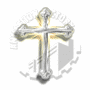 зато што су апостоли крштавали дјецу
Зашто је потребно да се дјеца крштавају?
из бојазни да дијете, ако умре некрштено, не постане чланом хришћанске породице и да се тако на Последњем суду не појави међу незнабошцима
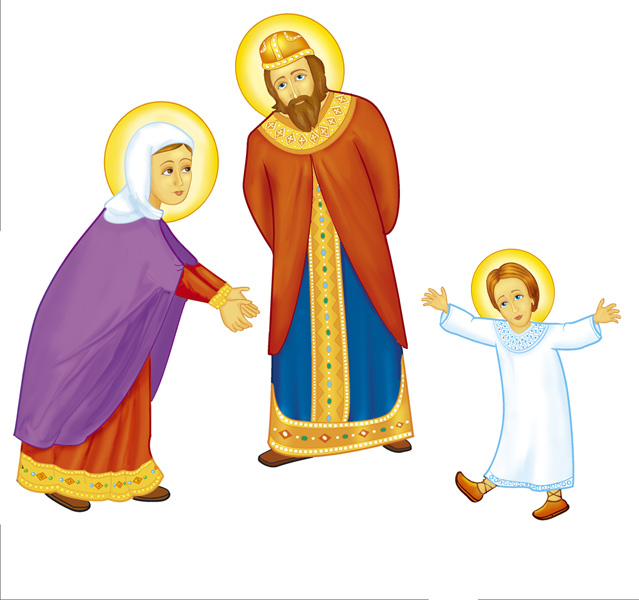 ЗАШТО СЕ КРШТАВАМО?
Христос је заповиједио апостолима:“Иди-те и научите све народе крстећи их у име оца и сина и светог духа .амин“
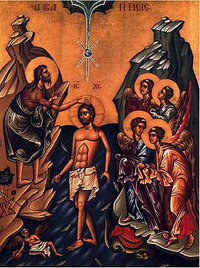 КО ЈЕ КРСТИО ХРИСТА?
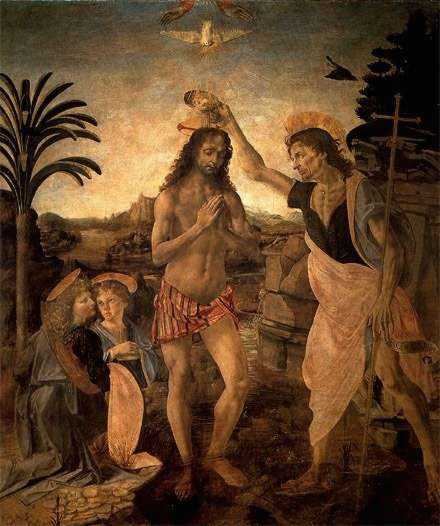 ХРИСТА ЈЕ КРСТИО НА РИЈЕЦИ ЈОРДАН СВЕТИ ЈОВАН КРСТИТЕЉ
НАЈИДЕАЛНИЈЕ МЈЕСТО ЗА СВЕТУ ТАЈНУ КРШТЕЊА БИЛЕ БИ КРСТИОНИЦЕ, АЛИ ПОШТО ИХ НЕМА ПУНО ОВА СВЕТА ТАЈНА СЕ ОБАВЉА У  ХРАМОВИМА И ТАДА СВЕШТЕНИК 3 ПУТ  ОБЛИВА ОНОГ КО СЕ КРШТАВА
КРСТИОНИЦА
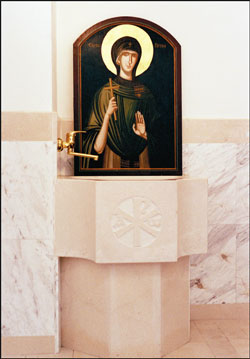 Крстионица Свете Петке у тврђави београдској је за сада једино такво мјесто у Београду, па чак и шире. Намијењена је првенствено крштавању одраслих и у свему је прилагођена тој основној намјени.
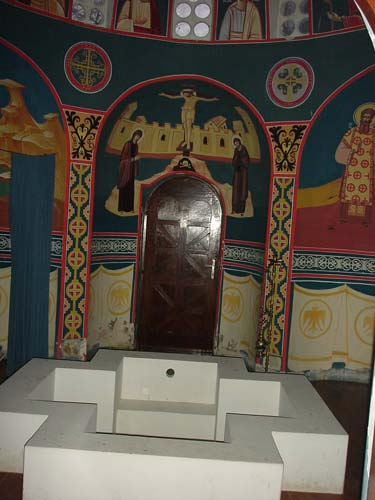 КРСТИОНИЦА 
У МАНАСТИРУ 
КАОНА
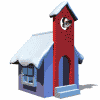 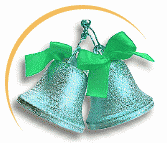 К У М
ДА БИ СЕ НЕКО КРСТИО ТРЕБА ДА ИМА КУМА
КУМ ЈЕ СВЈЕДОК ПРЕД БОГОМ ДА ЋЕ ДИЈЕТЕ ИЗРАСТИ У ДОБРОГ ХРИШЋАНИНА